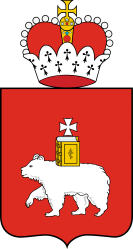 Уведомительная регистрация коллективных договоров, соглашений. Итоги 2018 года
Анализ территориальных и отраслевых соглашений за 2018 год
Докладчик: Аверьянова Ольга Эдуардовна
Должность: главный специалист, Сектор развития системы социального партнерства Министерства промышленности, предпринимательства и торговли Пермского края
Коллективные договоры за 2018 год (далее КД)
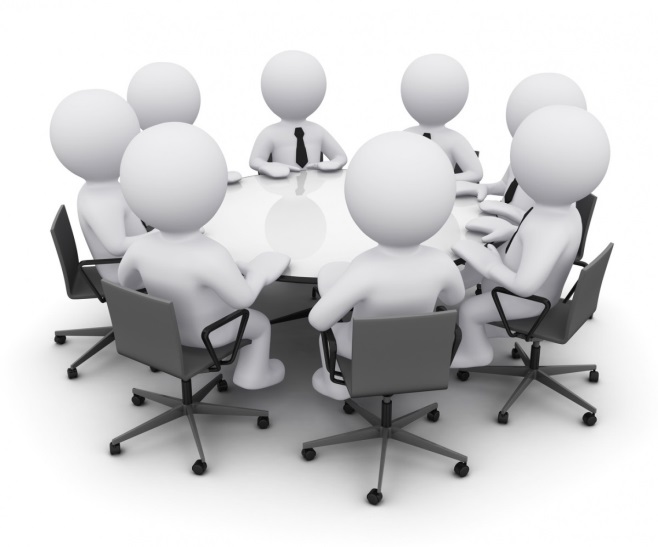 Динамика предоставления КД на уведомительную регистрацию за период с 2016 по 2018 гг.
Основные ошибки в КД в соответствии с Трудовым Кодексом РФ
Основная ошибка в КД работников сферы образования
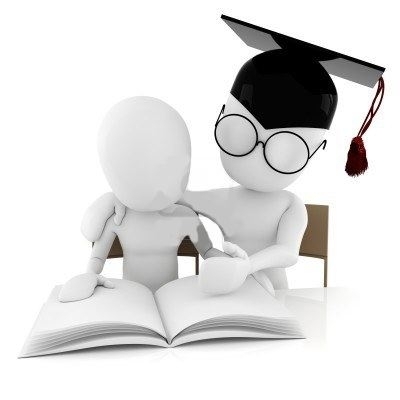 Основные ошибки в соответствии с пунктом 2.9 Административного регламента по предоставлению государственной услуги по уведомительной регистрации коллективных договоров, соглашений, утвержденного Приказом Министерства промышленности, предпринимательства и торговли ПК от 16 мая 2014 года № СЭД-03-01-08-153:
Территориальные и отраслевые соглашения за 2018 год
Спасибо за внимание!